Мастер класс по теме: 
«Кинезиология как средство умственного развития детей  старшего дошкольного возраста».
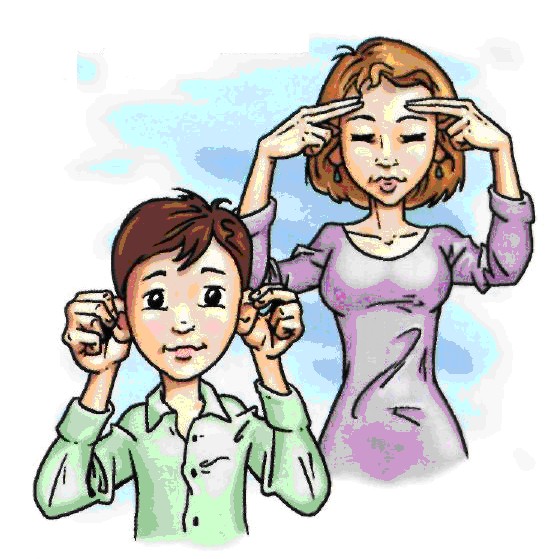 Подготовила: учитель-логопед Саарян Ш.М.
Массаж - самомассаж
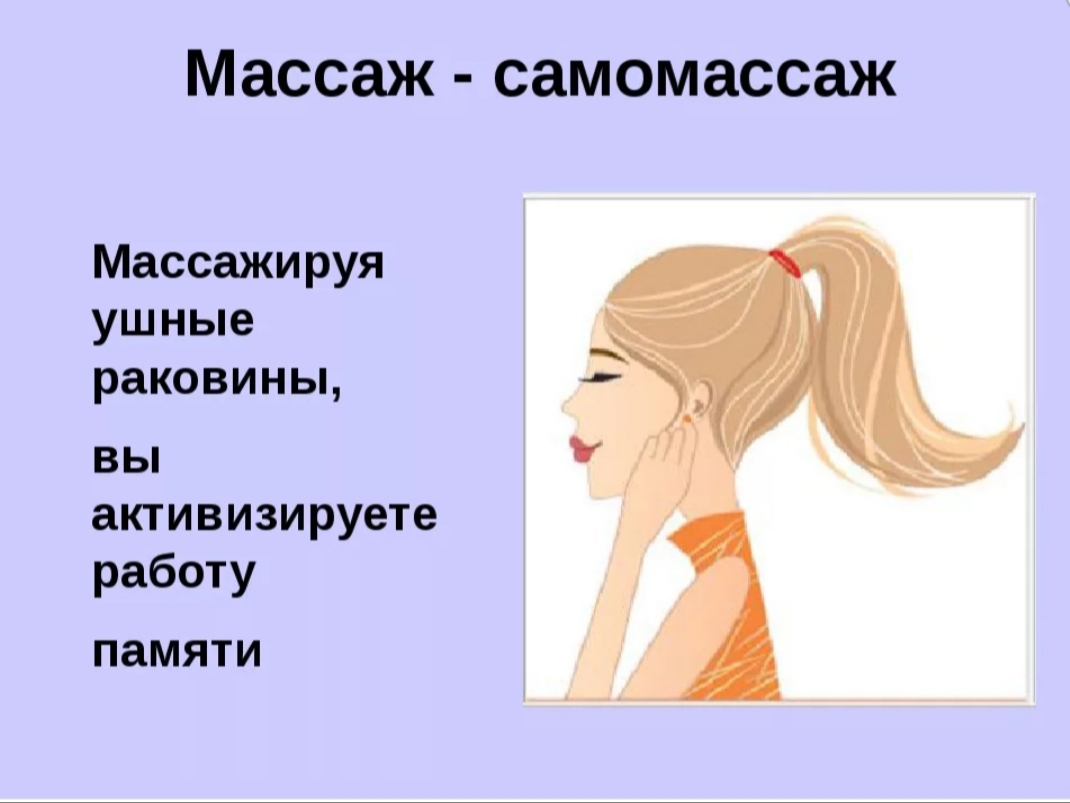 1
Click to add Title
2
Click to add Title
3
Click to add Title
4
Click to add Title
5
Click to add Title
Глазодвигательные упражнения.
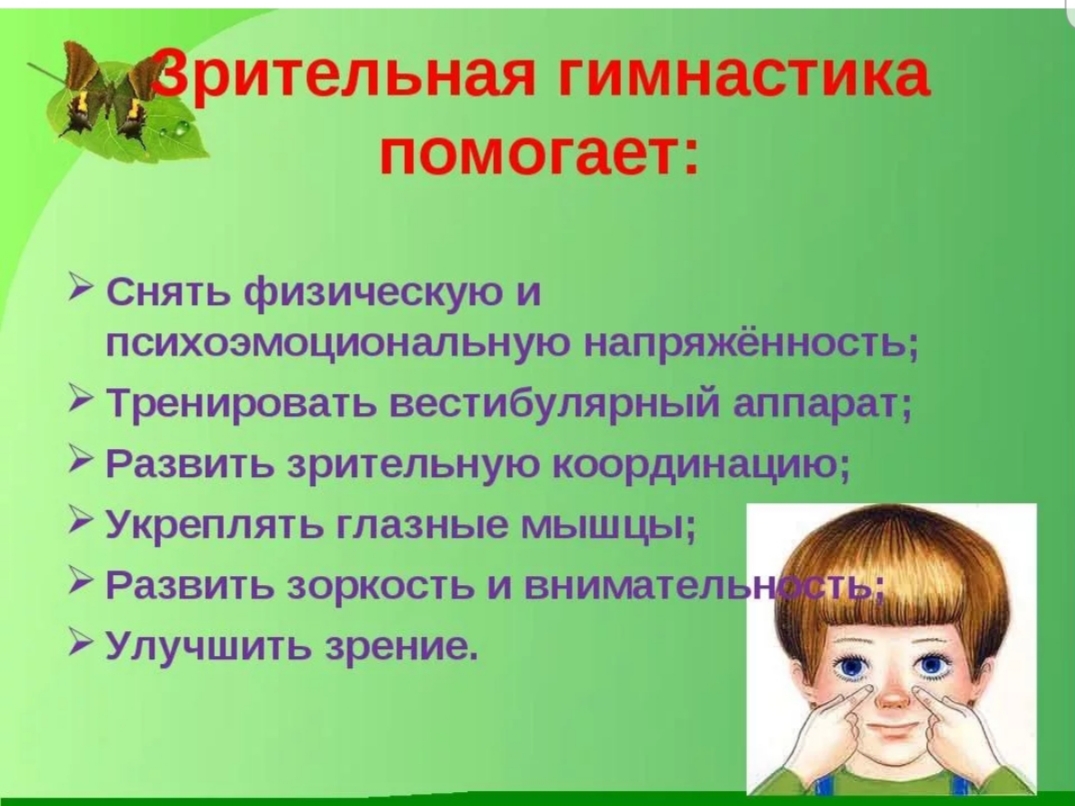 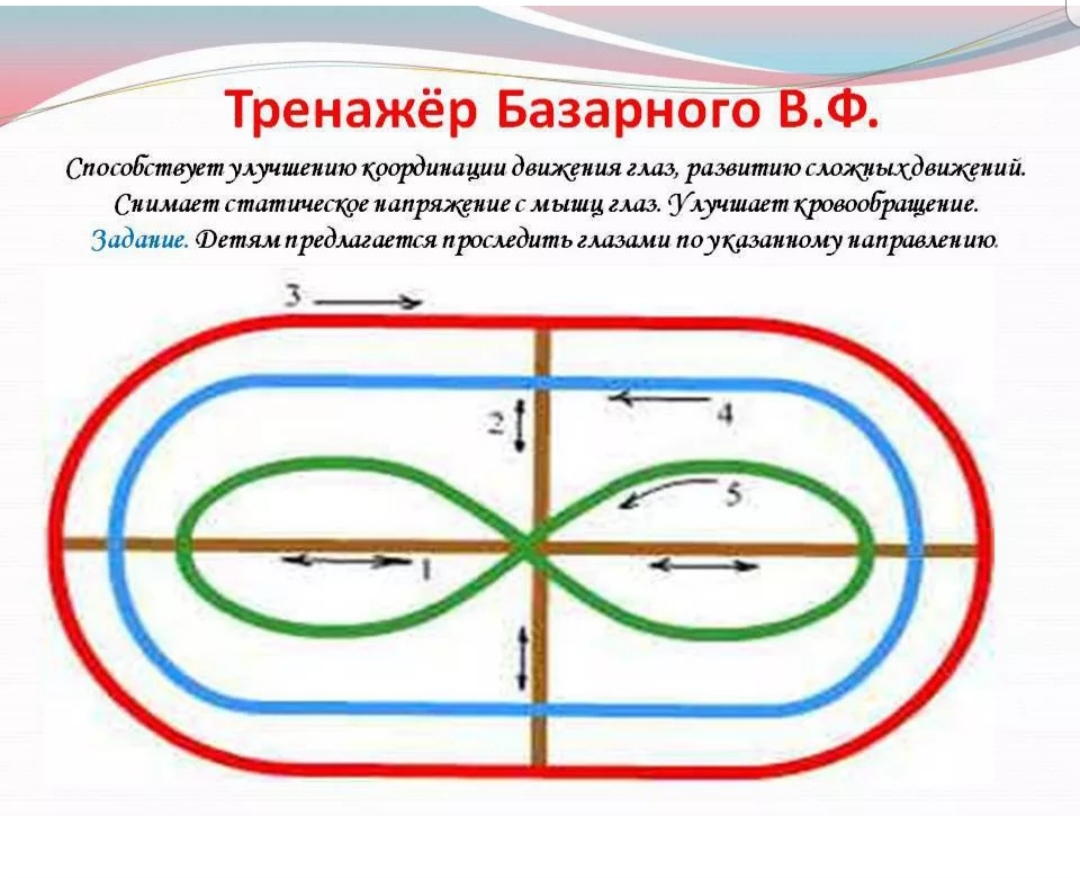 Переплетите пальцы
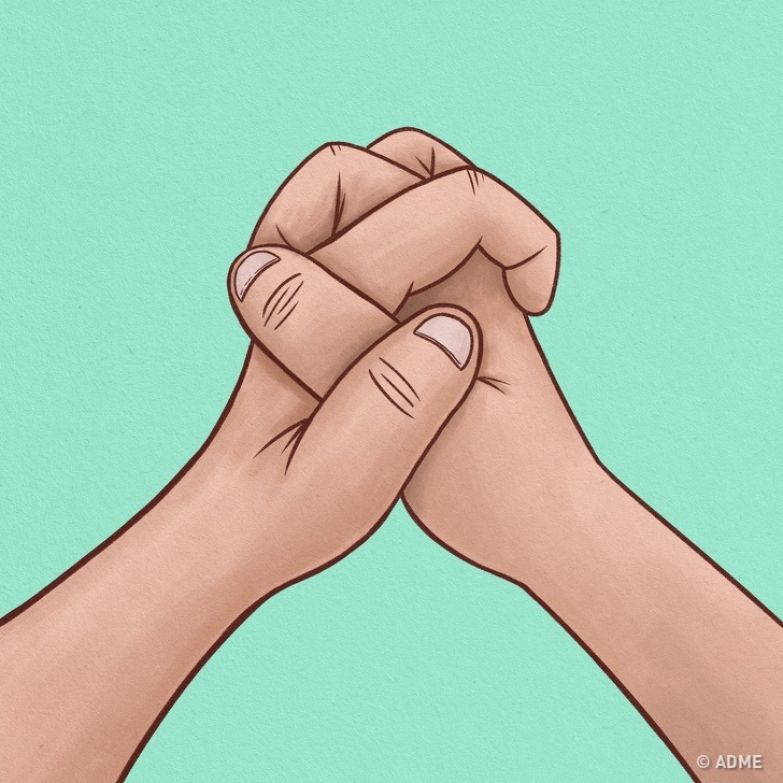 Поза Наполеона
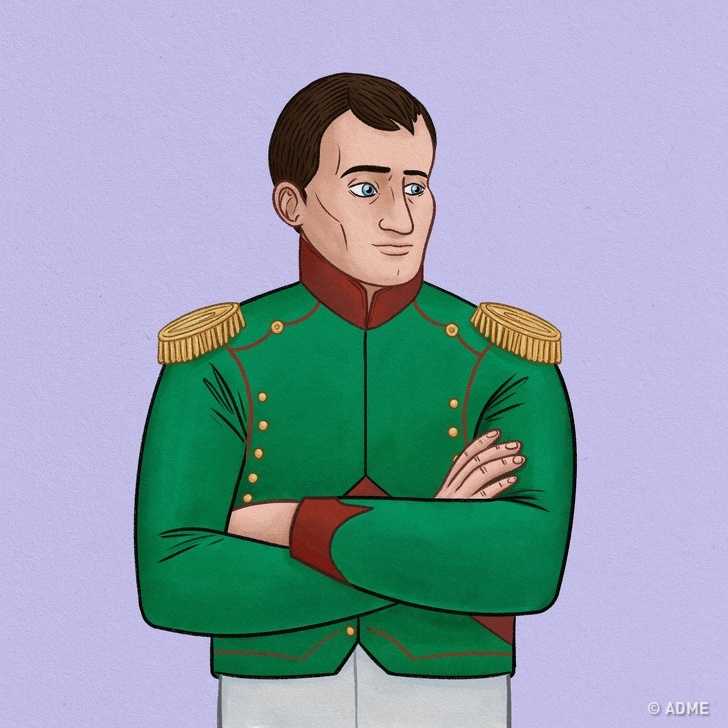 Аплодисменты
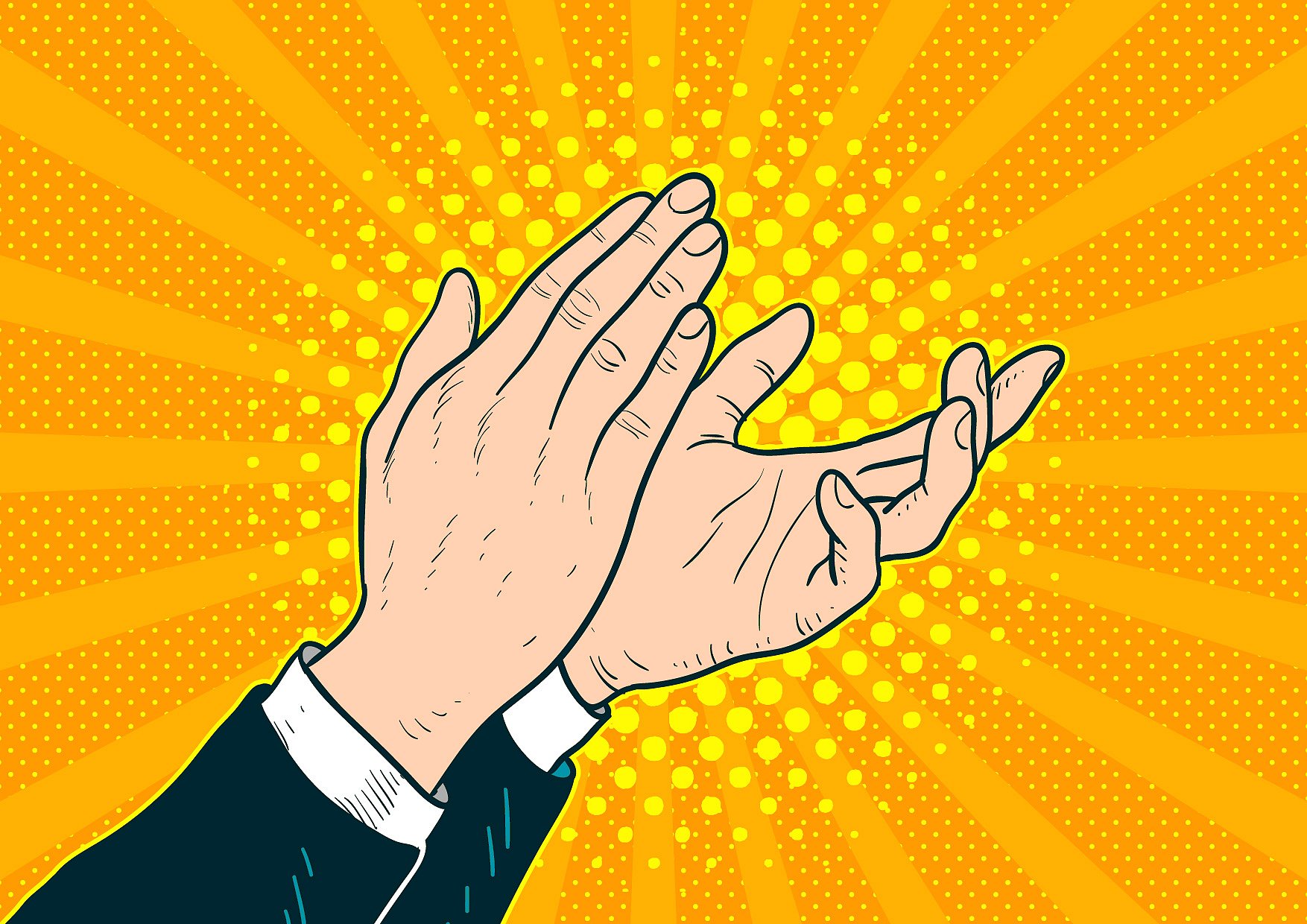 Подмигните
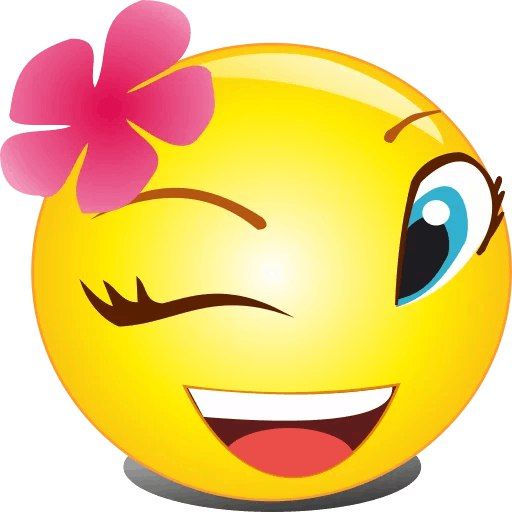 Тест доминирующего полушария.
«ПППП» (100 % правша) – ориентация на стереотипы, консерватизм, бесконфликтность, нет желания ссориться и спорить.  
«ПППЛ» – одна из самых ярких черт характера – нерешительность.  
«ППЛП» – это довольно ярко проявленный контактный тип характера. Кокетство, решительность, чувство юмора, артистизм. (Чаще у женщин…)  
«ППЛЛ» – такое сочетание не часто встречается. Характер приближен к предыдущему, только более мягкий.  
«ПЛПП»  –  аналитик,  с  одновременной  мягкостью.  Привыкает медленно,  осторожен  в  отношениях,  терпимость
  и  некоторая  холодность.  (Чаще у женщин…)  
«ПЛПЛ»  –  очень  редкое  сочетание.  Беззащитность,  подверженность  различным влияниям. (Чаще у женщин…)  
«ЛППП»  –  это  сочетание  встречается  часто.  Эмоциональность,  не достает  упорства  и  настойчивости  
в  решении  важных  вопросов, подверженность  чужим  влияниям, 
 хорошая  приспособляемость,  лёгкое вхождение в
«ЛППЛ»  –  более  значительная,  чем  в  предыдущем  случае,  мягкость характера и наивность,  контакт, дружелюбие.
«ЛЛПП»  –  дружелюбие  и  простота,  некоторая  разбросанностьинтересов и склонность к самоанализу.  
«ЛЛПЛ» – мягкость, простодушие, доверчивость.  
«ЛЛЛП» – энергичность, эмоциональность, решительность.  
«ЛЛЛЛ»  (100  %  левша)  –  «антиконсервативный  тип  характера». Способность по-новому взглянуть на старое. 
Сильные эмоции, выраженный индивидуализм до эгоизма, упрямство, иногда доходящее до замкнутости.  
«ЛПЛП»  –  очень  сильный  тип  характера.  Но  неспособность  менять свою точку зрения. 
А также упорство в достижении поставленных целей и энергичность.  
«ЛПЛЛ»  –  подобие  предыдущего  типа,  только  не  так  неустойчив  и склонен  к  самоанализу.  Испытывает  некоторые  трудности  в приобретении друзей.  
«ПЛЛП» – характер легкий, умение избегать конфликты, лёгкость же в заведении знакомств и общении, частая смена увлечений. 
«ПЛЛЛ» – независимость и непостоянство, желание всё делать самому. 
 Если  у  Вас  получилось  больше  букв  «П»,  то  доминирует  левое полушарие, и наоборот.